Maccabiah Timeline
Pre - Camp
Pre - Camp
1
מבנה מכביה
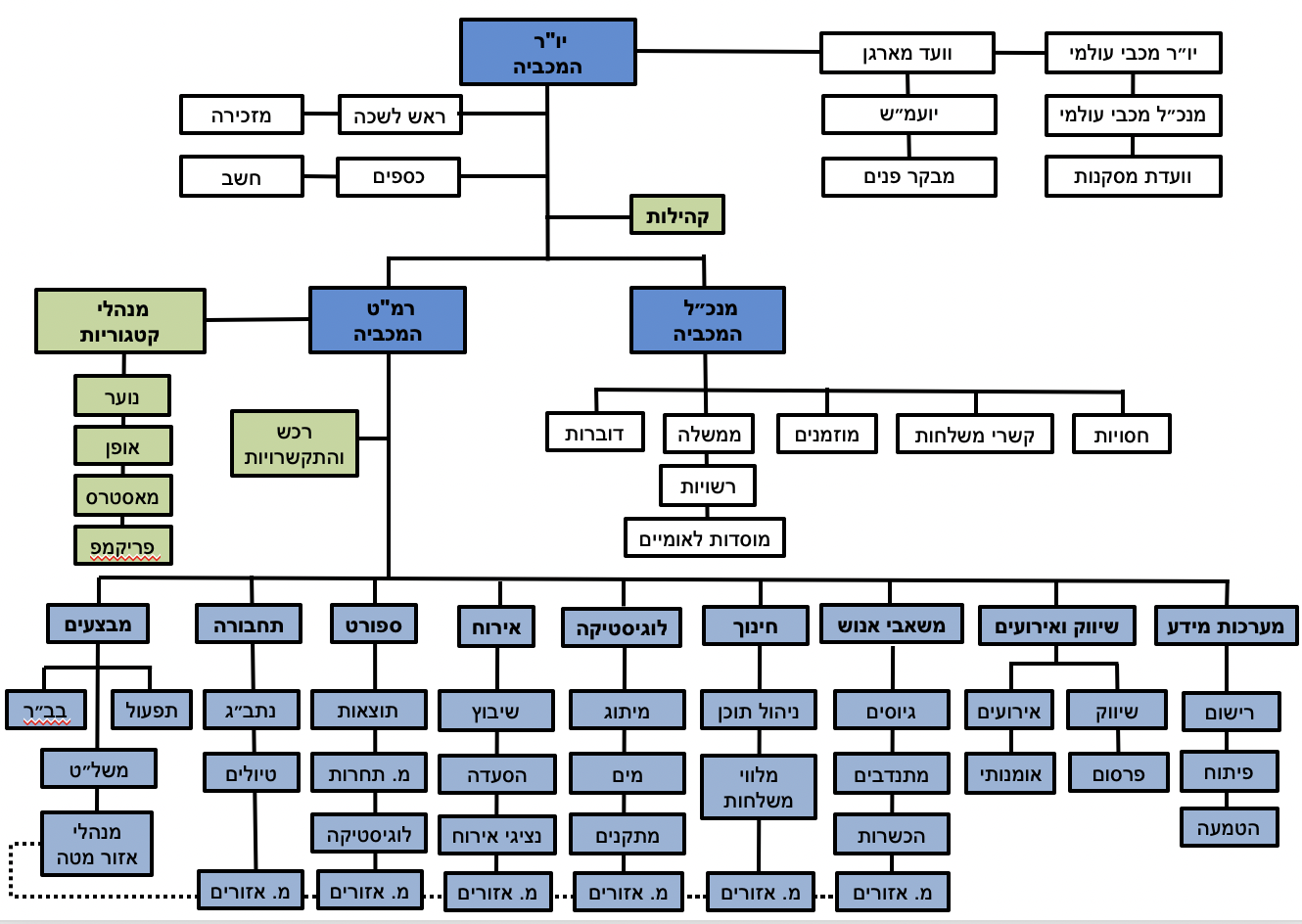 2
M25
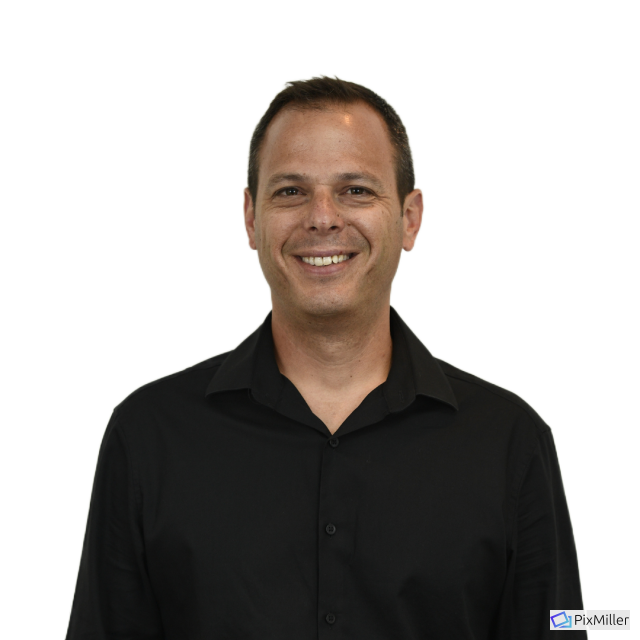 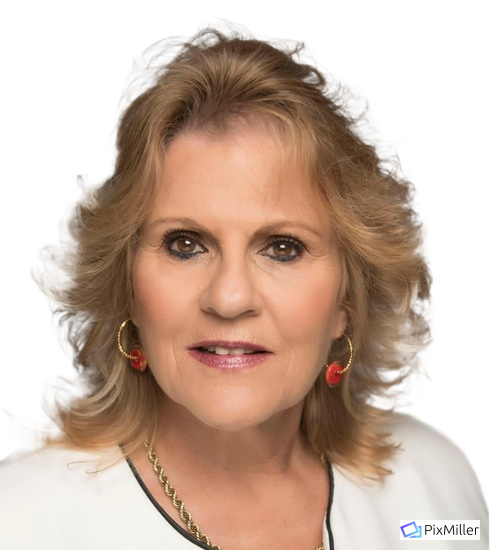 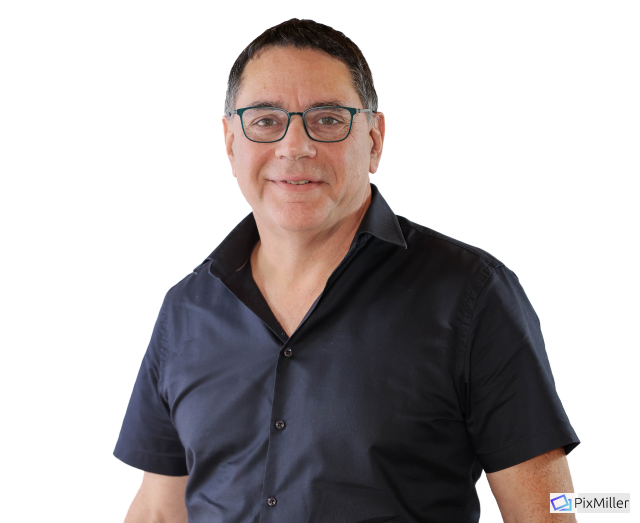 Orly Froman
Vice Chair MWU/M22
Amir Gissin
CEO MWU
Assaf Goren
 Chairman Maccabiah
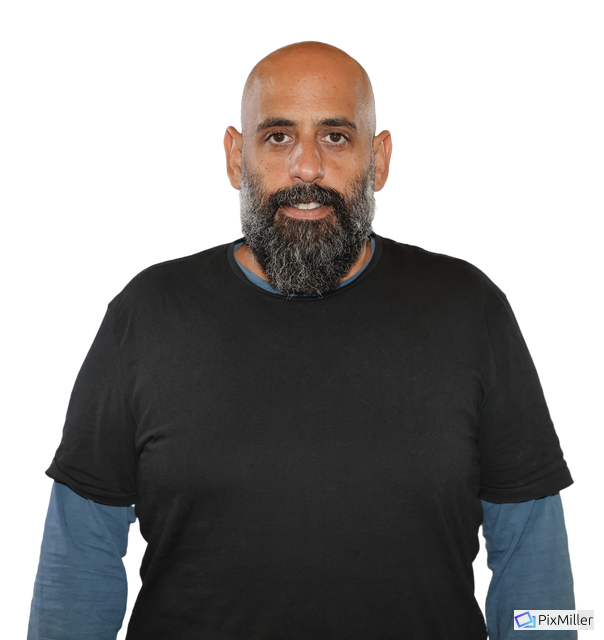 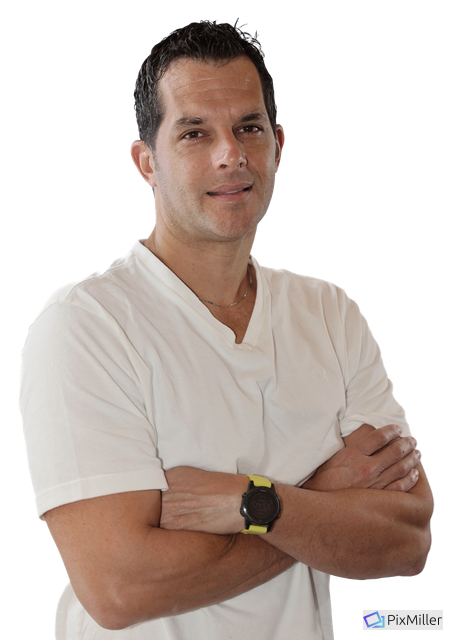 Galil Itzhaki
Director Maccabiah Headquarters
Roy Hessing 
CEO Maccabiah
3
Operations
Sports
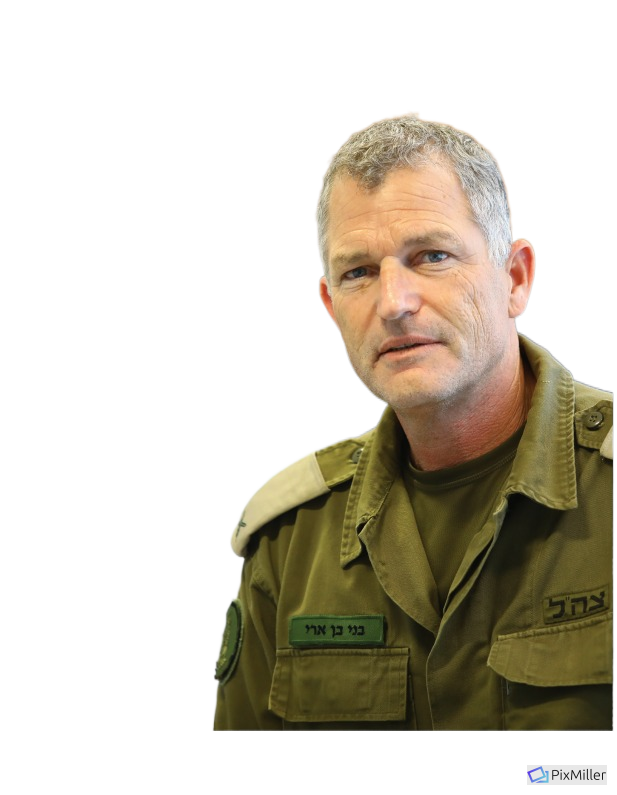 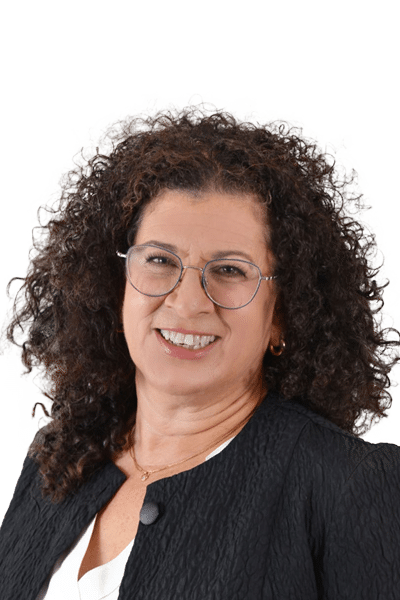 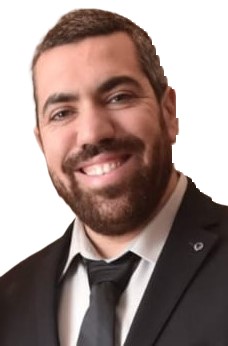 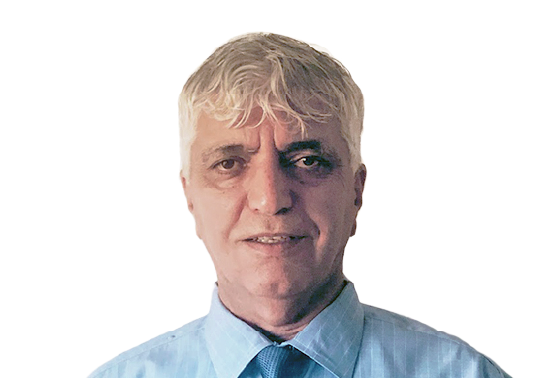 Meni Itzhaki
Chair
Benny Ben Ari
Director
Elad Simon
Director
Merav Olejnik
Chair
4
Accommodation
Transportation
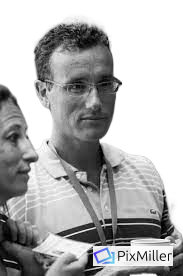 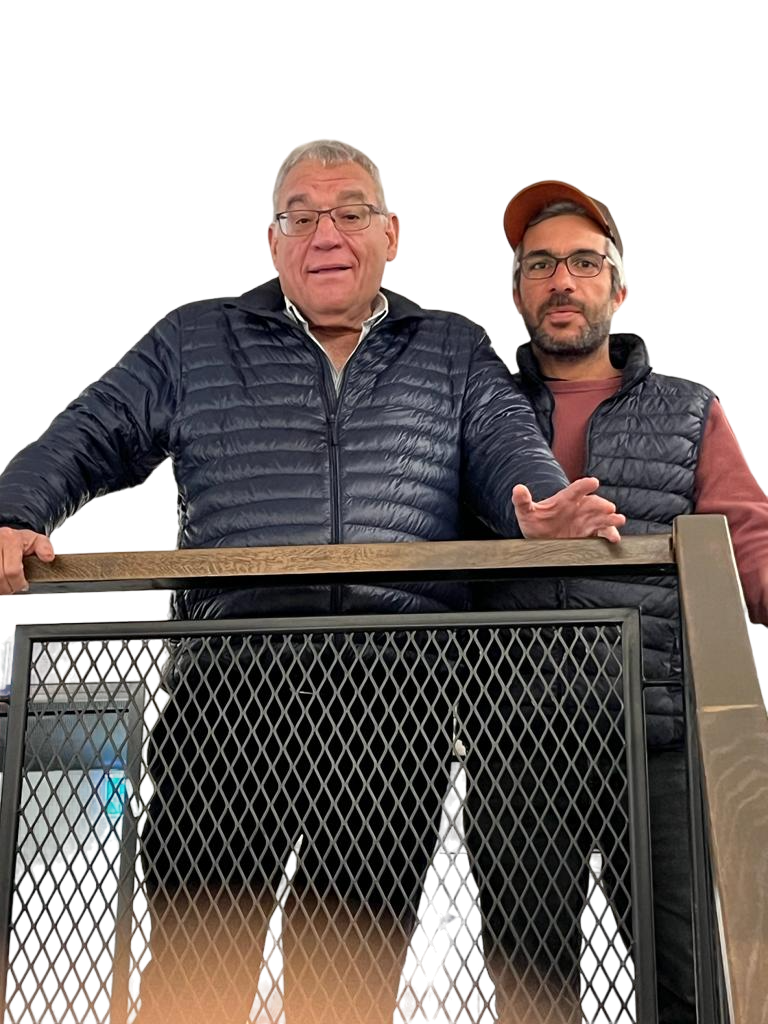 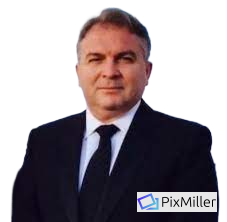 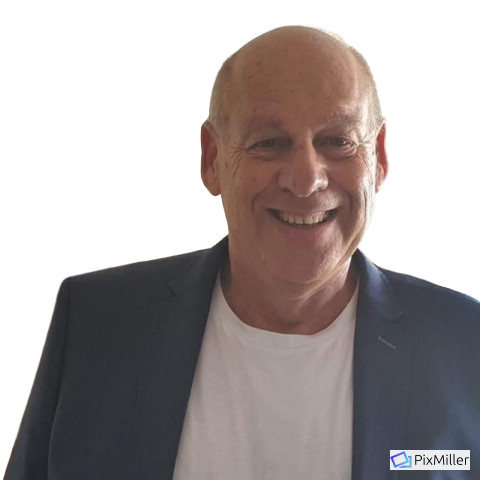 Ami Elram
Director
Ofer Miranda
Chair
Tzemach Ichay
Director
Miki Adler
Chair
5
Education & Culture
Program Development
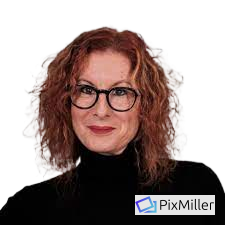 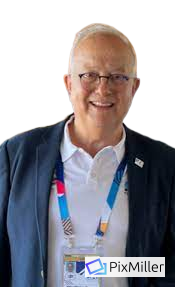 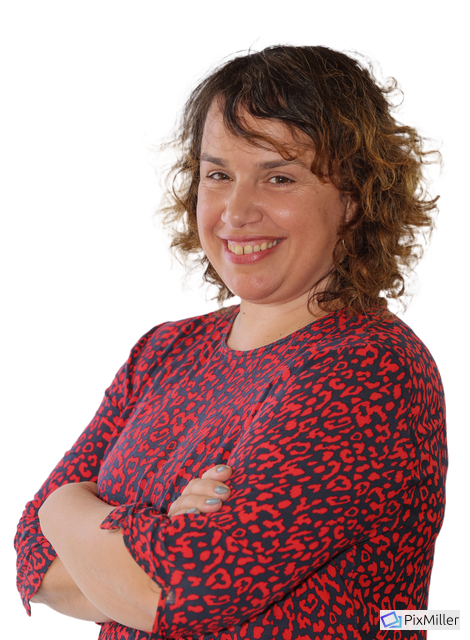 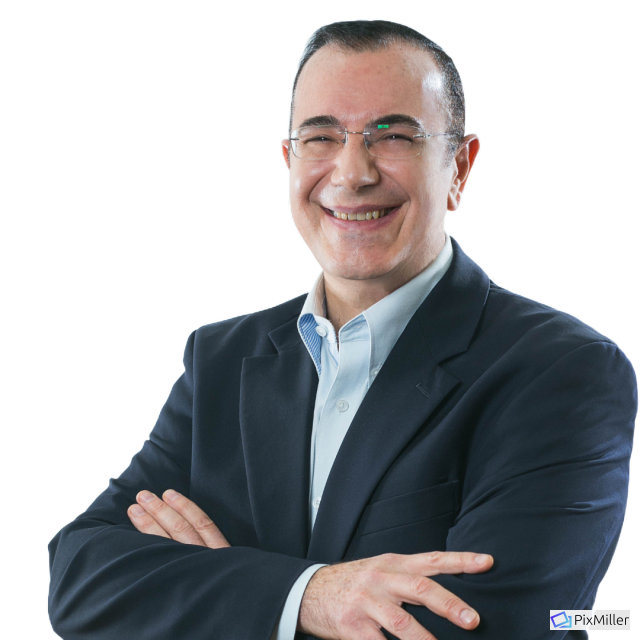 Osnat Zur
Director
Shirit Saks Haim 
Chair
Rabbi Carlos A. Tapiero
Director
David Korenfeld
Chair
6
Ceremonies & Events
Marketing
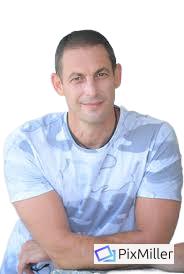 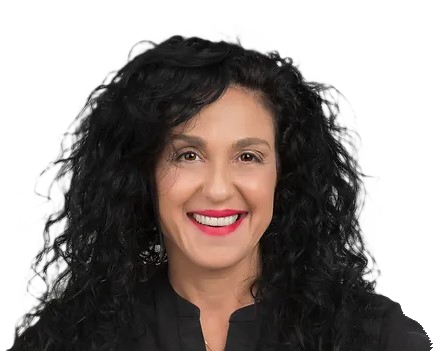 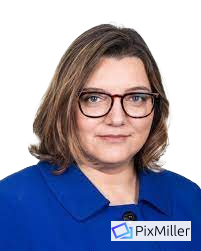 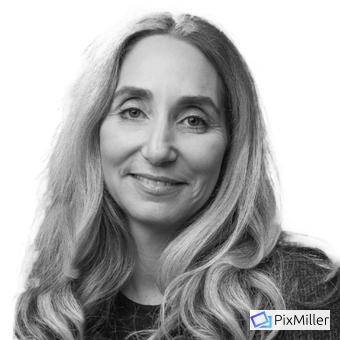 Michal Frank
Chair
Eren Fisher
Director
Lilach Bar David
Director
Michal Dvoretsky
Chair
7
Human Resources
IT & Registration
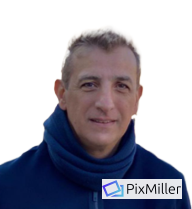 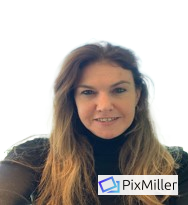 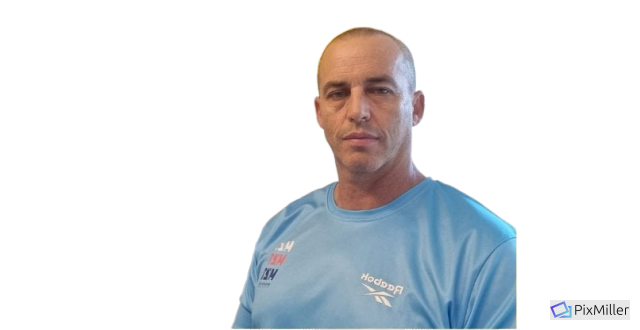 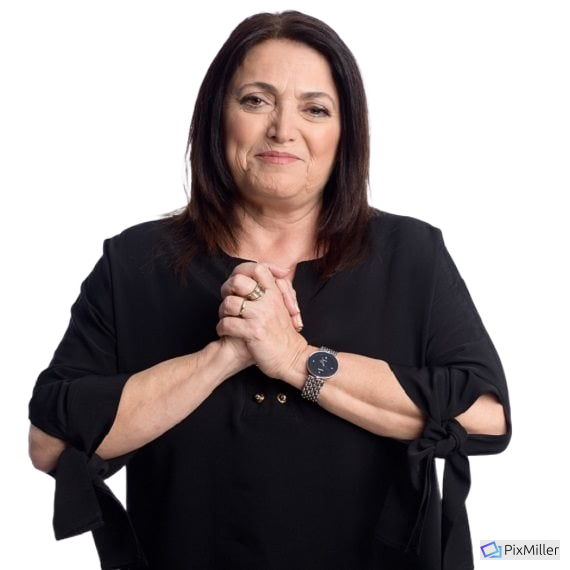 Michal Magen
Director
Yehudit Grisaro
Chair
Nir Rapaport
Director
Jorge Steinfeld
Chair
8
Finance
Legal
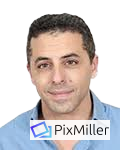 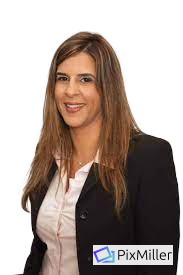 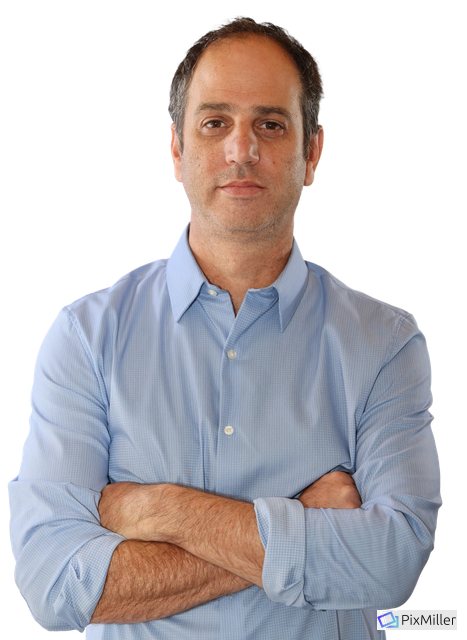 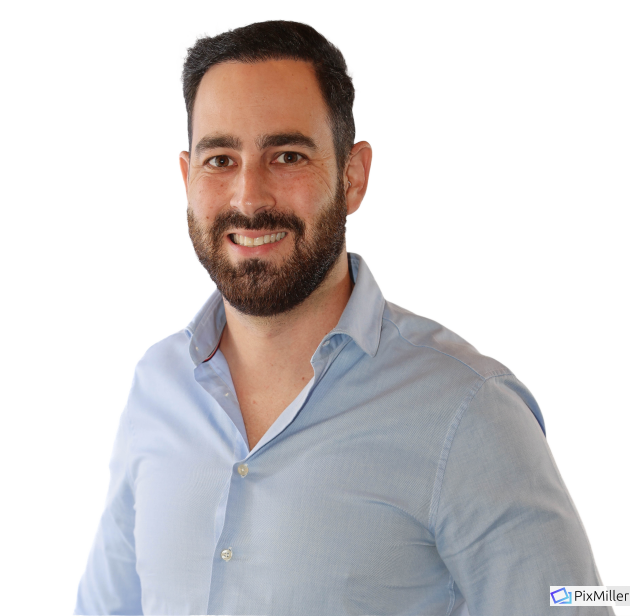 Doron Shitruk
Treasurer
Tzachi Ashkenazi
Director
Dor Or
Legal Adviser
Rinat Tsipori
Legal Adviser
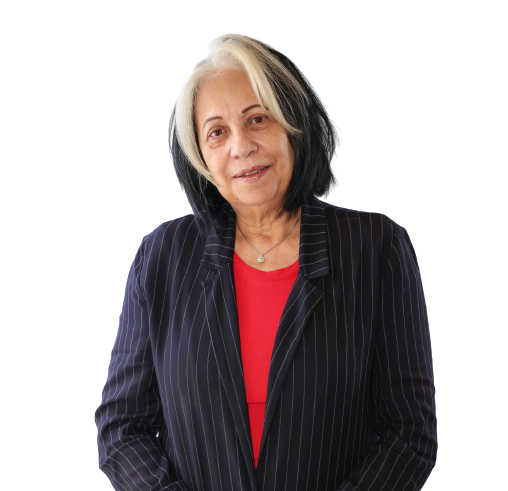 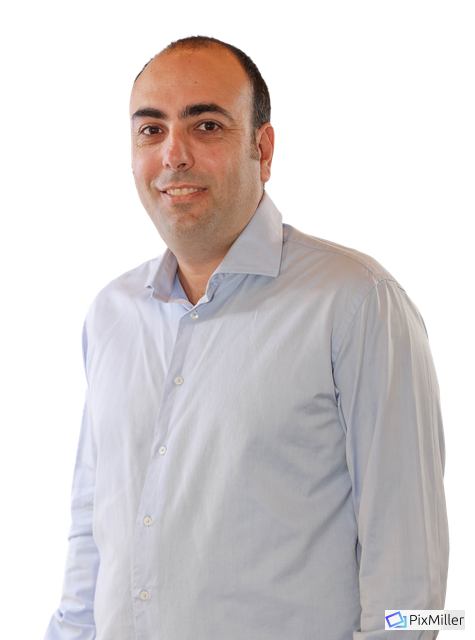 Rachel Lev Tzur
Accountant
Shay Ben-Harosh
Financial Controller
9
Small Communities
Liaison To IMC
Vice Chair MWU
Israel Delegation
Ministry of Culture & Sports
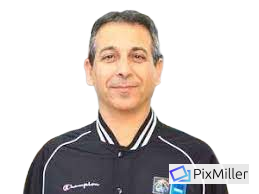 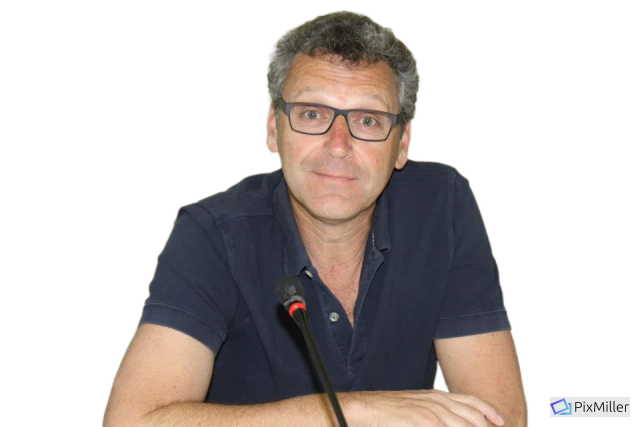 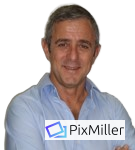 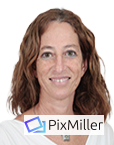 Asaf Stolarz
Chair
Riki Kanterewicz
Chair
Vered Atsmon
Chair
Avi Benbenisti
10
EF Schedule
EF1 Release – November 2023Israeli Associations (1) – January 2024
EF1 - March 2024 
EF2 Release – July 2024
EF2 - November 2024Israeli Associations (2) – January 2025
Maccabiah Congress + EF3 March 2025
Israeli Associations (3) – June 2025
11
11
EF1 Sports
12
12
EF1 Sports
13
13
EF1 Sports
14
14